Modeling of SI Engine Expansion Capability
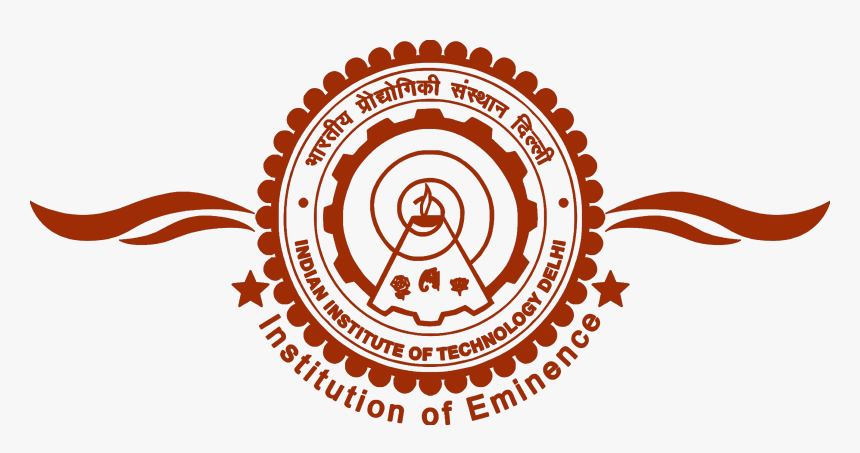 P M V Subbarao
Professor
Mechanical Engineering Department
Head, CRDT
Estimate and Enhance Expansion Ratio….
The Quick Closure Model : Constant Volume Process Heat Rejection: 4 – 1
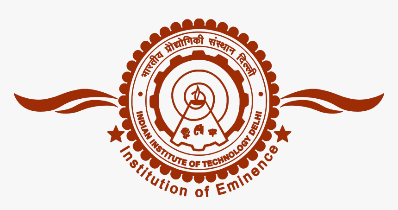 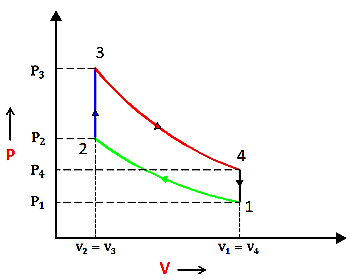 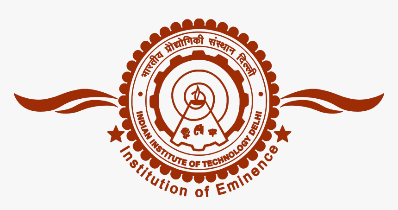 Evaluation of Process Effects: Realistic Model
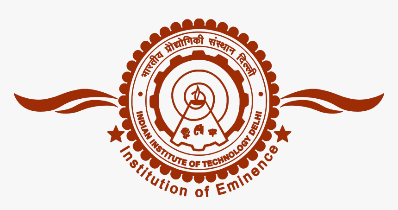 Evaluation Process Effects: Air Standard Model
The Pseudo Cooling Process
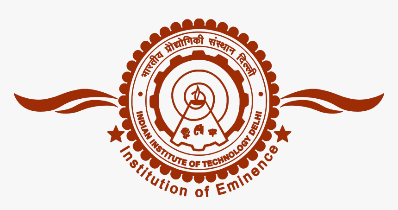 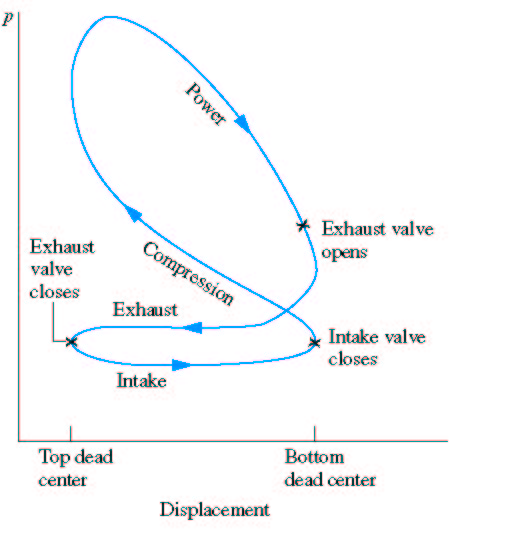 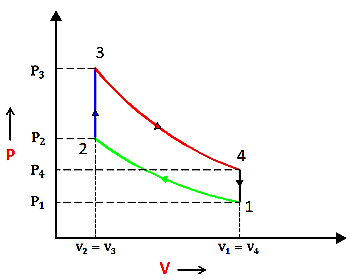 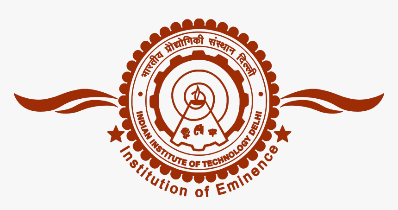 4—5 Ideal adiabatic blow down
Sudden Exhaust :
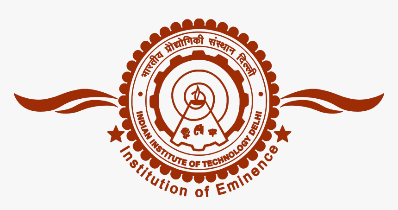 More Realistic Exhaust blow down
Late in power cycle exhaust valve is opened
Pressure differential pushes hot exhaust gas out of cylinder and through exhaust system.
The mass blow down process, which occurs between EVO and BDC (180 CA), is to be thermodynamically designed to enhance the predictive capability of the cyclic integral.
An empirical correlation for the blow down pressure is obtained as in the following form:
Nature of Blowdown
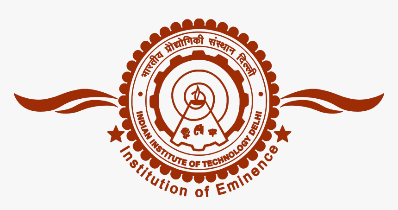 After EVO, the mass in cylinder decreases sharply as gas blowdown occurs due to the significant pressure difference across the exhaust valve. 
In  most of the cases, 20% -- 50%  of the exhaust gas exits the exhaust valve during the blowdown process. 
During the exhaust stroke, the piston moves towards TDC, which further pushes the mass of gases in cylinder to leave the engine. 
At 720o CA, the mass of gases residing in the clearance volume, which is termed as the residual gas, will be mixed with the fresh intake charge in the subsequent cycle
Empirical Relations for Pressure during blowdown
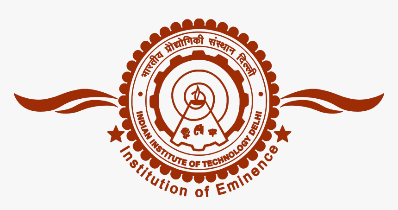 where
and m =0.45 is the shape factor determined by experimental correlation.
Intake Conditions
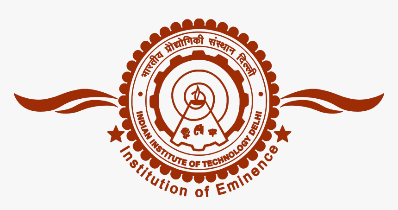 The residual mass fraction (f ), a parameter which is crucial in the determination of the charge air/gas temperature at IVC (Ti).
This is estimated from the previous cycle.
Hence, the residual mass fraction can be estimated by
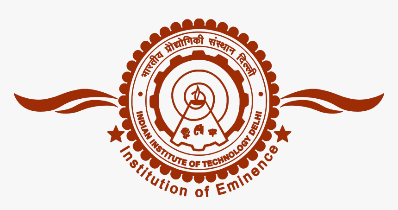 Cyclic Integral of Ideal Fuel-Air Cycle
Cyclic Integral of Standard Air Cycle
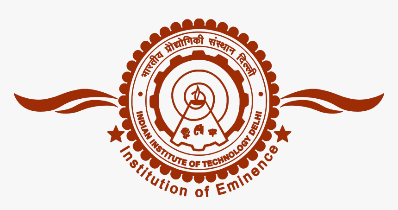 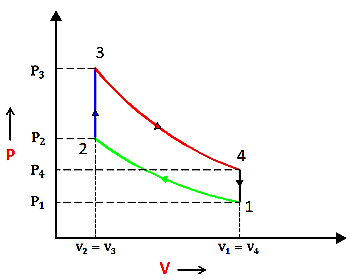 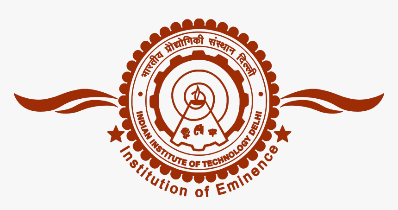 Air-standard Otto Cycle & Clue to Achieve Higher Efficiency
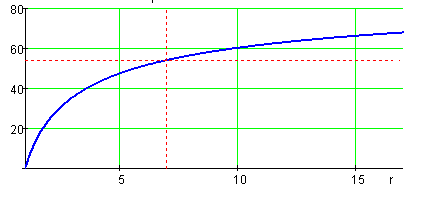 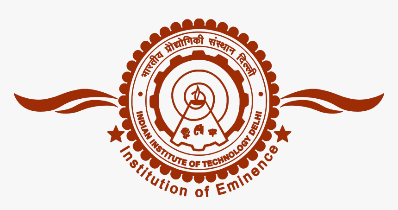 Limitation of Four Bar Mechanism & Scavenging
Expansion Ratio = Compression Ratio.
In a Real engines of 19th & 20th Century:
Expansion Ratio < Compression Ratio?
21st Century Engines:
Expansion Ratio > Compression Ratio.
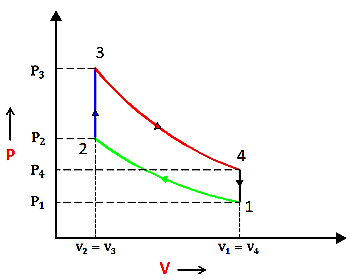 Hardware Superiority of Otto Cycle
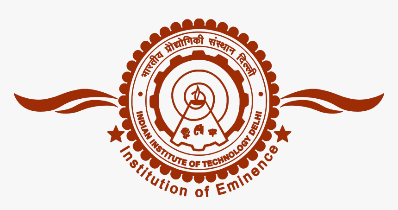 Net cycle work:
Piston Displacement volume
Work done per unit piston displacement volume:
The Historical Event in Automobiles
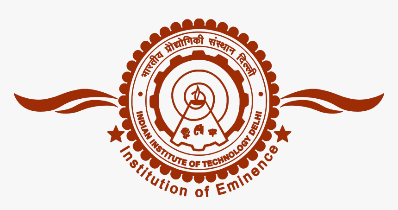 In 1893, the Benz Velo became the world's first inexpensive, mass-produced car.
12000 unites were produced.
0.7 hp and 958cc!!!
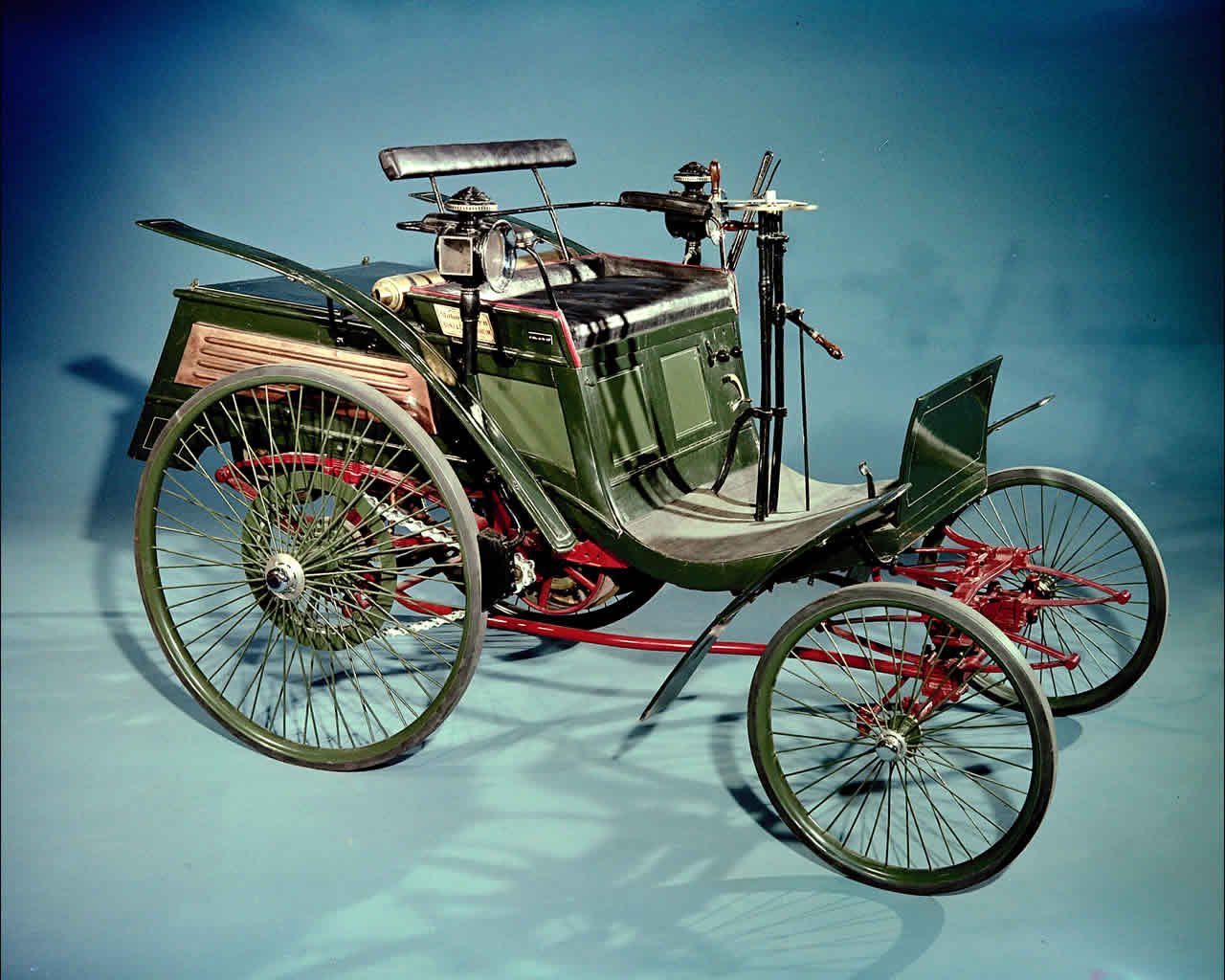 The Mercedes 35 HP (German: Mercedes 35 PS) was a radical early car model designed in 1901.
Engine volume: 5,918CC.
The racecar was of a disappointing performance by multiple technical complications and enduring just for few laps.
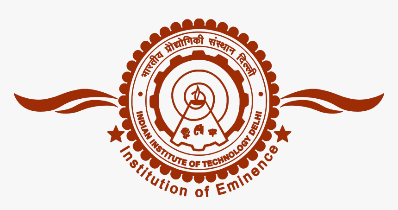 SI Engine for Propulsion
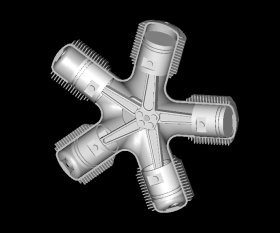 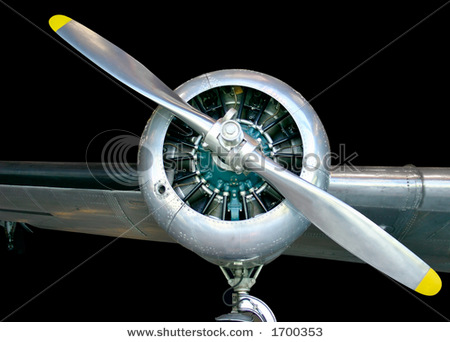 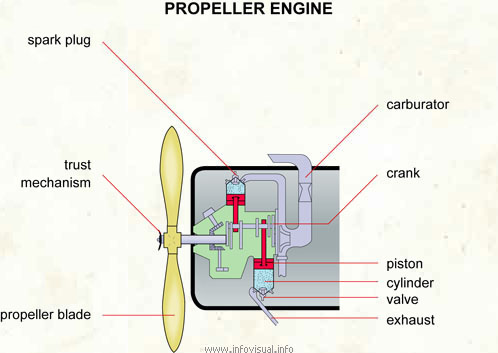 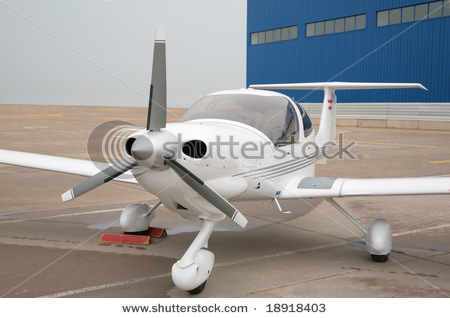 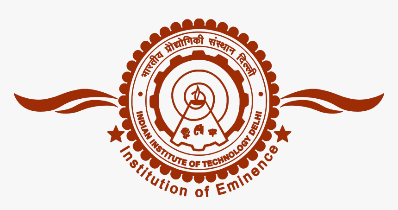 Thermo-chemical Feasibility of Otto’s Model
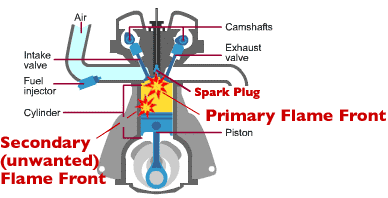 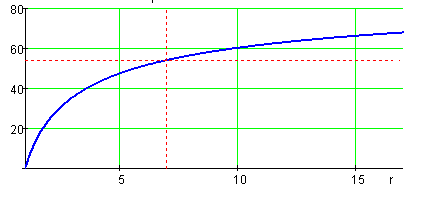 Thermo-chemical Feasibility  of Ignition
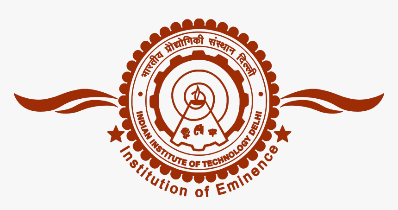 Upper Flame Limit
Saturation line
Onset of 
Piloted Ignition Region
Vapour Pressure in Air
Lower Flame Limit
Mixture Temperature
Flash Point
Design Constraints: Flammability Characteristics
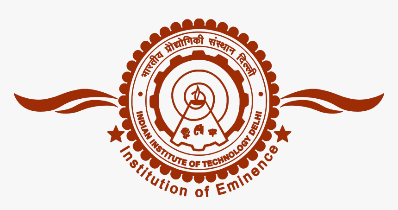 Rich Mixture
Stoichiometric Line
Flammable Vapour
Flammable mist
Lean Mixture  Line
Burning Impossible
Mixture Temperature
Irrationality of Otto’s Model
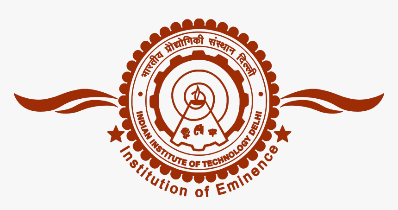 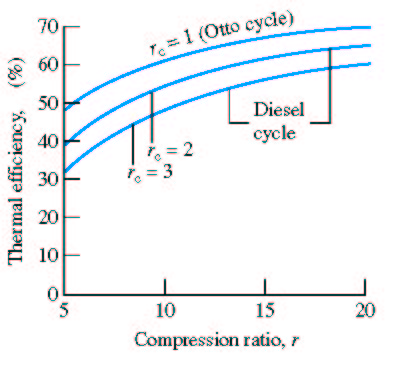 Typical SI engines
9 < r < 11
Fuel/Air
Mixture
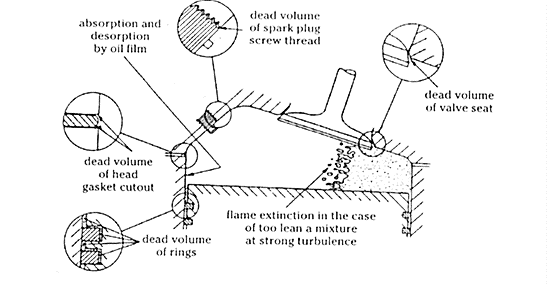 k = 1.4
Compression
Stroke
Flame Quenching at Wall
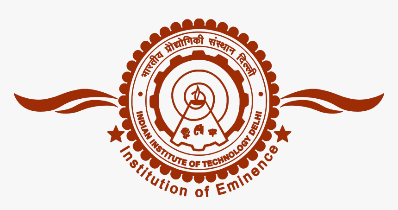 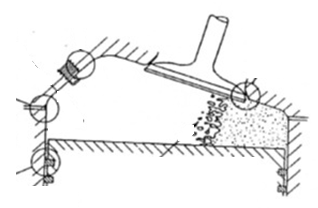 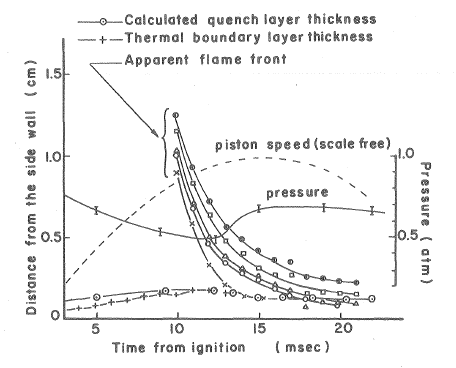 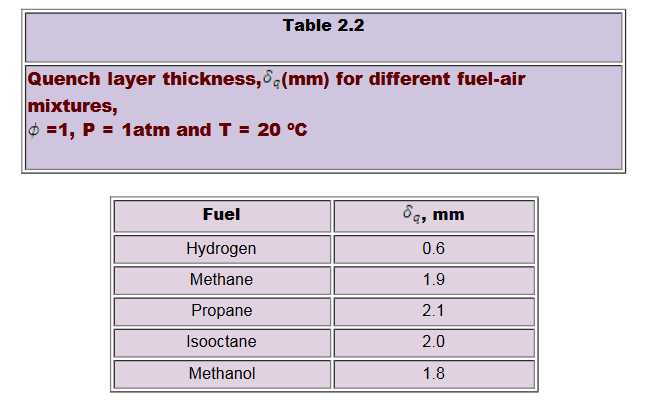 Live with A Promising Irrational Engine Model????
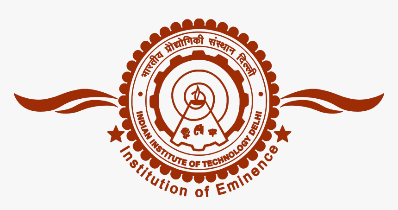 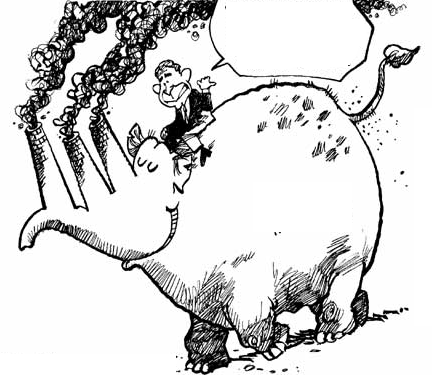 Advanced Cities
Generation of
photochemical smog
Artificial Horses
eye and respiratory irritation in humans
epinasty, chlorosis, curling, leaf abscission and growth retardation in plans